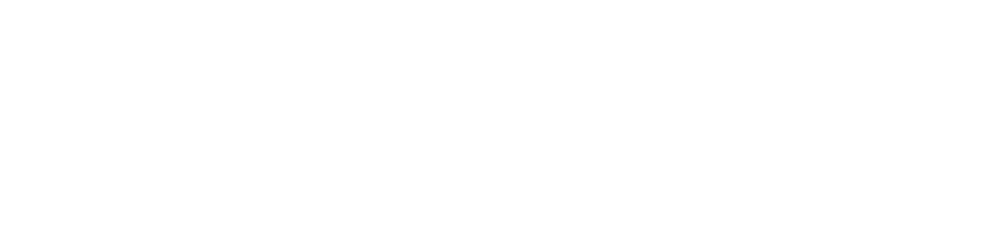 Sunday Morning
Matthew 16:13-18
Joshua Tapp
True Words Baptist Church – 1377 S. 20th St. Louisville, KY – TrueWordsBaptist.org
Matthew 16:13-16   When Jesus came into the coasts of Caesarea Philippi, he asked his disciples, saying, Whom do men say that I the Son of man am?  14 And they said, Some say that thou art John the Baptist: some, Elias; and others, Jeremias, or one of the prophets.  15 He saith unto them, But whom say ye that I am?  16 And Simon Peter answered and said, Thou art the Christ, the Son of the living God.
Matthew 16:17-18   And Jesus answered and said unto him, Blessed art thou, Simon Bar-jona: for flesh and blood hath not revealed it unto thee, but my Father which is in heaven.  18 And I say also unto thee, That thou art Peter, and upon this rock I will build my church; and the gates of hell shall not prevail against it.
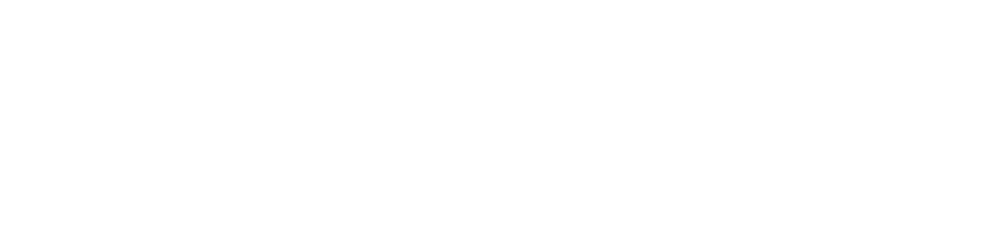 Title of the Sermon
Upon This Rock:Built for Battle,Called to Conquer
True Words Baptist Church – 1377 S. 20th St. Louisville, KY – TrueWordsBaptist.org
Matthew 16:13-15  When Jesus came into the coasts of Caesarea Philippi, he asked his disciples, saying, Whom do men say that I the Son of man am?  14 And they said, Some say that thou art John the Baptist: some, Elias; and others, Jeremias, or one of the prophets.  15 He saith unto them, But whom say ye that I am?
Matthew 16:16-18  And Simon Peter answered and said, Thou art the Christ, the Son of the living God.  17 And Jesus answered and said unto him, Blessed art thou, Simon Bar-jona: for flesh and blood hath not revealed it unto thee, but my Father which is in heaven.  18 And I say also unto thee, That thou art Peter, and upon this rock I will build my church; and the gates of hell shall not prevail against it.
John 4:33-35  Therefore said the disciples one to another, Hath any man brought him ought to eat?  34 Jesus saith unto them, My meat is to do the will of him that sent me, and to finish his work.  35 Say not ye, There are yet four months, and then cometh harvest? behold, I say unto you, Lift up your eyes, and look on the fields; for they are white already to harvest.
John 4:36  And he that reapeth receiveth wages, and gathereth fruit unto life eternal: that both he that soweth and he that reapeth may rejoice together.
Exodus 15:3  The LORD is a man of war: the LORD is his name.
Acts 17:26  And hath made of one blood all nations of men for to dwell on all the face of the earth, and hath determined the times before appointed, and the bounds of their habitation;
Revelation 3:8  I know thy works: behold, I have set before thee an open door, and no man can shut it: for thou hast a little strength, and hast kept my word, and hast not denied my name.
Isaiah 58:12  And they that shall be of thee shall build the old waste places: thou shalt raise up the foundations of many generations; and thou shalt be called, The repairer of the breach, The restorer of paths to dwell in.
Philippians 1:6  Being confident of this very thing, that he which hath begun a good work in you will perform it until the day of Jesus Christ:
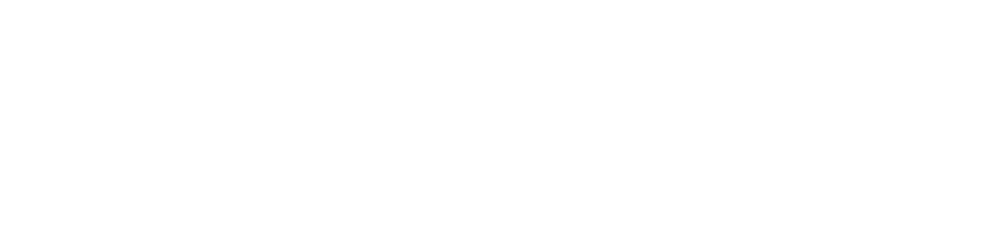 Visit Us:

TrueWordsBaptist.org
True Words Baptist Church – 1377 S. 20th St. Louisville, KY – TrueWordsBaptist.org